The Upcoming 2021 Vehicle Inventory and Use Survey (VIUS): An overview and Q&A on the restored VIUS questionnaires
Presented by:
Bureau of Transportation Statistics and U.S. Census Bureau
Presenters: Janine McFadden, Ryan Grube, Kelly Holder, and Gritiya Tanner​
April 20, 2021
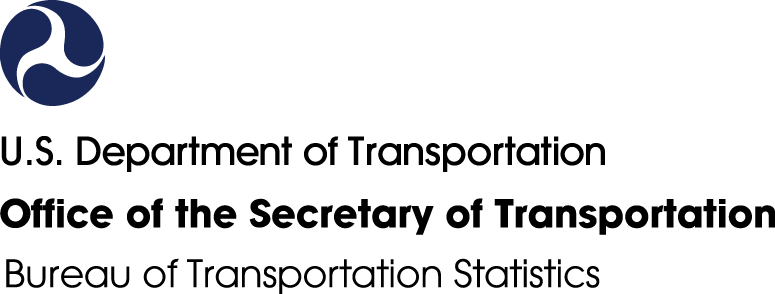 Schedule
11:00   Brief history of VIUS
11:10   Questionnaire content
12:00   What’s next
12:10   Q&A
12:30   Adjourn
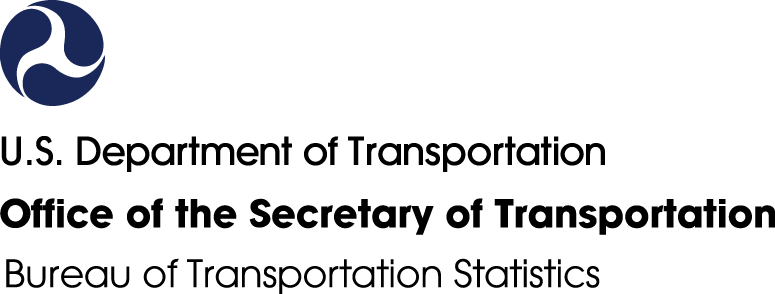 Started as part of the 1963 Census of Transportation, which was comprised of four major surveys:
Passenger Transportation Survey
Truck Inventory and Use Survey
Commodity Transportation Survey
Motor Carrier Survey

In 1997, the Truck Inventory and Use Survey (TIUS) was renamed the Vehicle Inventory and Use Survey (VIUS) to account for areas of future expansion, including the addition of automobiles and buses.

VIUS was conducted as part of the Economic Census every five years from 1963 to 2002.
VIUS History
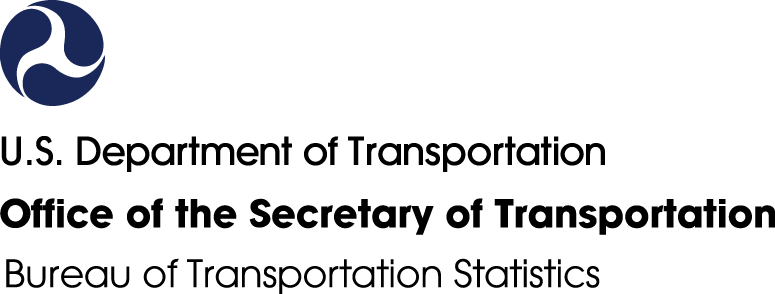 Restoration of the VIUS
In 2019, the Bureau of Transportation Statistics contracted with the U.S. Census Bureau to conduct the 2021 VIUS.  

The Bureau of Transportation Statistics is restoring the VIUS with its partners, the Federal Highway Administration, the U.S. Department of Energy, and the U.S. Census Bureau.
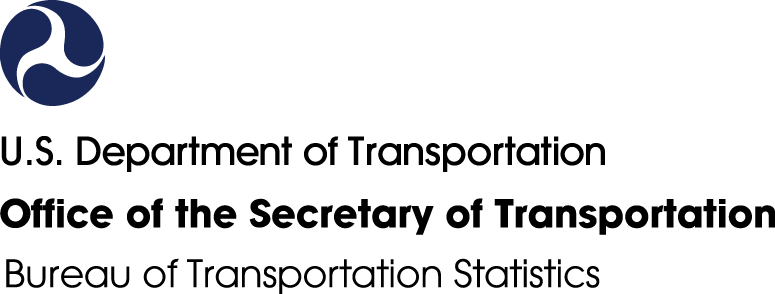 VIUS collects data from registered owners of both personally-owned and commercially-owned trucks.

The VIUS sample includes about 150,000 records divided across FIVE truck strata:
1  Pickups
2  Sport utility vehicles, minivans, and light vans
3  Straight trucks <26,000 pounds
4  Straight trucks >=26,000 pounds
5  Truck tractors

The following types of vehicles are out of scope for VIUS: government-owned trucks, ambulances, fire engines, buses, farm tractors, passenger cars, motor homes
VIUS Sample
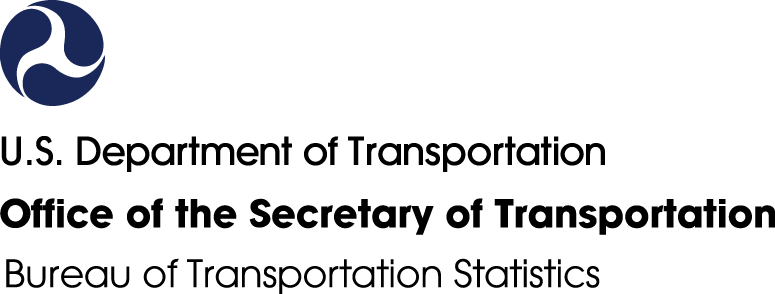 Two Questionnaires
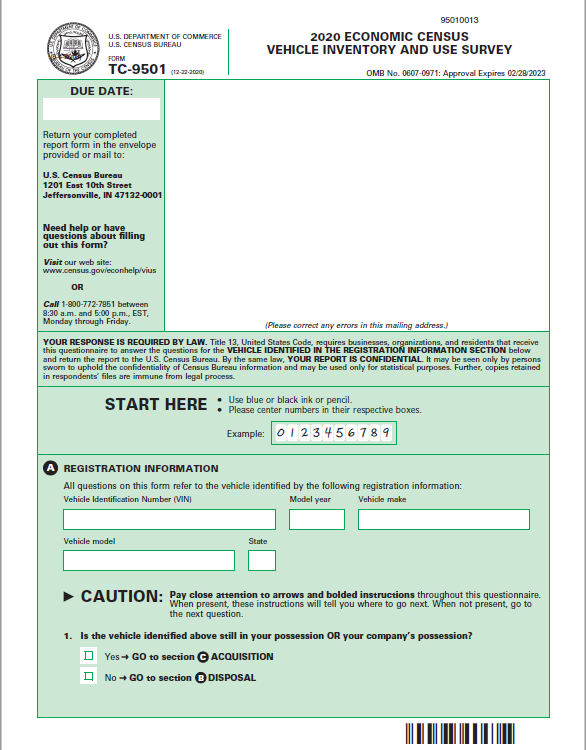 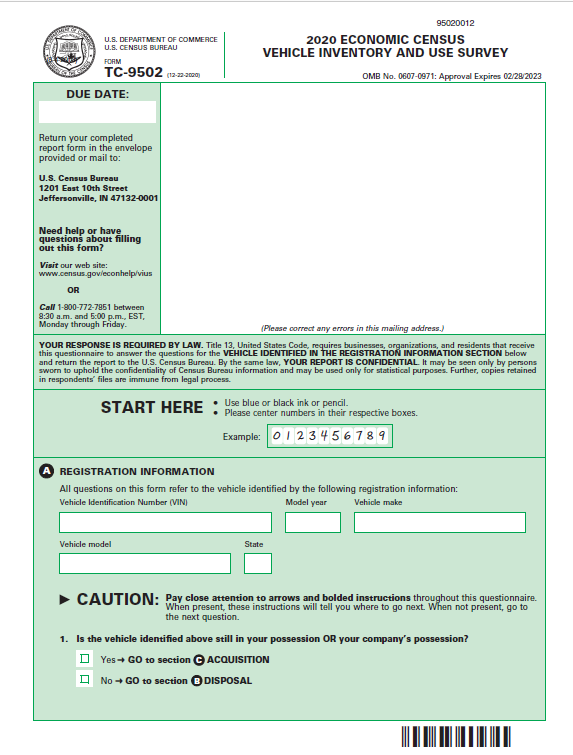 Light Trucks
Heavy Trucks
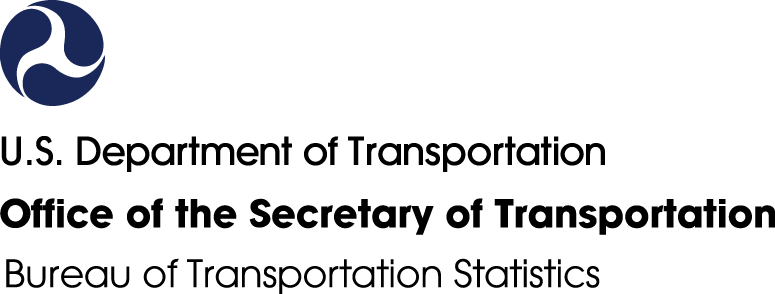 Survey Topic Areas
Light Trucks
Heavy Trucks
A. Registration Information 
B. Disposal
C. Acquisition
D. Leasing
E. Type of Vehicle
F. Physical Characteristics
G. Time Operated
H. Home Base
I. Miles
J. Fuel and Maintenance
K. Vehicle Configuration
L. Weight
M. Kind of Business
N. Products, Equipment, or Materials
A. Registration Information 
B. Disposal
C. Acquisition
D. Leasing
E. Type of Vehicle
F. Physical Characteristics
G. Time Operated
H. Home Base
I. Miles
J. Fuel and Maintenance
K. Vehicle Configuration
L. Weight
M. Kind of Business
N. For-Hire
O. Products, Equipment, or Materials
P. Hazardous Materials
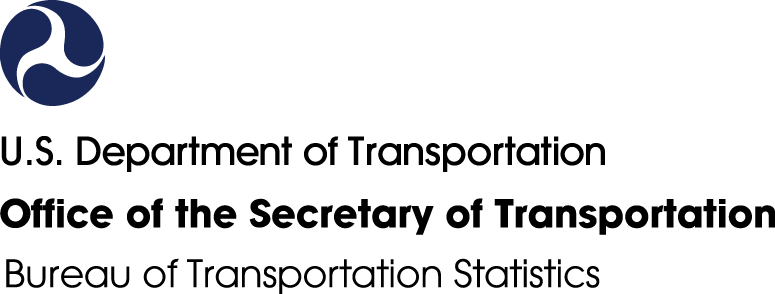 B. Disposal
A. Registration Information
Did you dispose of this vehicle prior to January 1, 2021?
    - Yes  Go to Contact Information
    - No
When did you dispose of this vehicle?
     - Enter 2-digit month and 4-digit year
How did you dispose of this vehicle?
    - Sold or gave it away
    - Traded it in
    - Junked, scrapped, or otherwise destroyed it
    - Returned it to leasing company
    - Repossessed
    - Sent to another country
Is the vehicle identified above still in your possession OR your company’s possession?
    - Yes  Go to section C Acquisition
    - No  Go to section B DISPOSAL
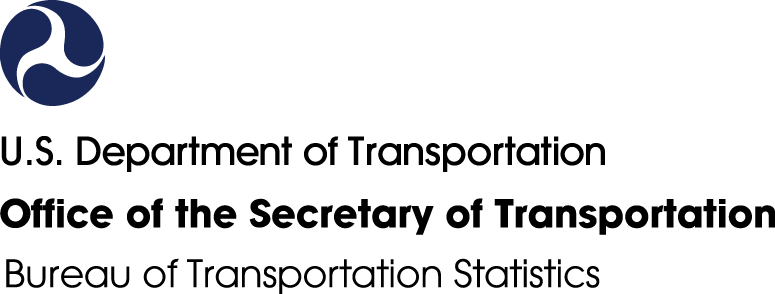 C. Acquisition
D. Leasing
Did you lease this vehicle FROM another person or company during 2021? Yes/No
Did you lease this vehicle TO another person or company during 2021? Yes/No

Heavy Trucks Only:
How did you lease this vehicle?
      - Vehicle only
      - Vehicle with driver
Was the leasing agreement for 12 months or more? Yes/No
Which of the following did the leasing agreement include?
      - Financing only                            - Recordkeeping
      - Full maintenance                       - Fuel contract
      - Payment of taxes                       - None of the above
      - Obtaining licenses or permits
When did you originally take physical possession of this vehicle?
    Enter 2-digit month and 4-digit year
Was this vehicle new when you took physical possession of it? Yes/No

Heavy Trucks Only:
Do you plan to replace this vehicle with a vehicle of a different weight class or axle load within the next 5 years? Yes/No
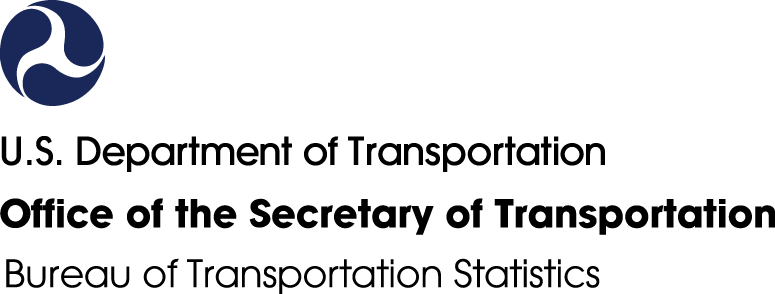 E. Type of Vehicle
Light Trucks

Which body type most closely resembled this vehicle?
Mark ONE box only.
    - Pickup
    - Minivan
    - Van other than minivan
    - Sport utility vehicle 
    - Other – please specify
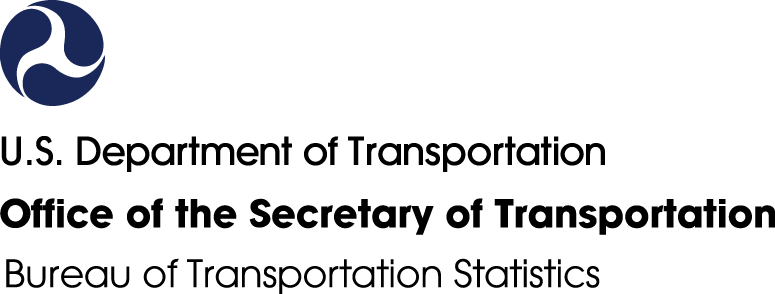 E. Type of Vehicle
Heavy Trucks
Was this vehicle a semi-truck (tractor/trailer truck)? Yes/No

Which single-unit body type most closely resembled this vehicle?
Armored
Beverage or bay
Box truck
Concrete mixer
Concrete pumper
Conveyor bed
Crane
Dump (including side, belly or bottom dump)
Flatbed (including any with added devices), stake, platform, etc.
Hooklift/roll-off
Logging
Service, utility (telephone line, cable, pipeline, etc.)
Service, other (mobile workshop, “craftsman vehicle”, etc.)
Street sweeper
Tank, liquids or gases
Tow/Wrecker (including flatbed type)
Trash, garbage, or recycling
Vacuum
Van, walk-in 
Van, other
Wood chipper
Other– please specify
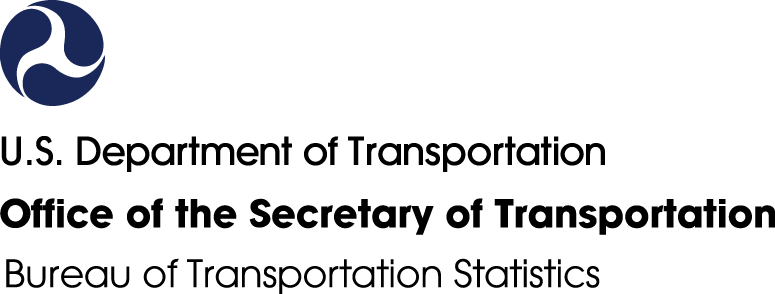 F. Physical Characteristics - Axles
Light Trucks

What was the total number of axles on this vehicle?
    - Two
    - Three or more

How many tires were on the rear axle?
    - Two
    - Four

How many of this vehicle’s axles were powered?
    - One
    - Two
    - Other – please specify
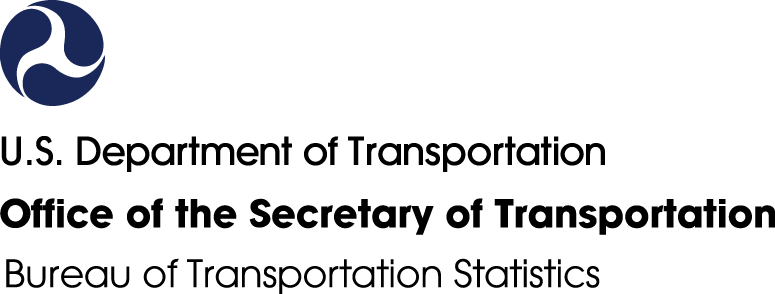 F. Physical Characteristics - Axles
Heavy Trucks
What was the total number of axles, including liftable (tag) axles, on this vehicle, excluding
axles on trailer(s)?
   Two, Three, Four, Five or more

How many tires were on the rear axle? 
   Two, Four

How many of this vehicle’s axles were powered?
   One, Two, Other – please specify
From question 1, how many axles were liftable axles? 
   None, One, Two, Three or more

From question 4, how many of the liftable axles were located in the following locations?
Axles forward of the drive axle   ____
Axles behind the drive axle – below the chassis   ____
Axles behind the drive axle – extending beyond the chassis   ____

From question 4, how many liftable axles were braking axles? 
   None, One, Two, Three or more
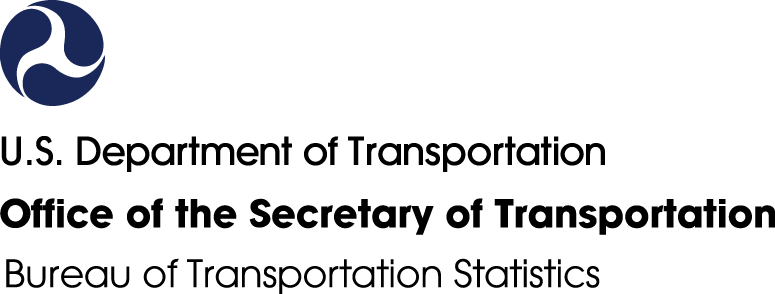 F. Physical Characteristics – Brakes, Gears, Cab Type
Heavy Trucks Only
What type of brakes did this vehicle have?
    - Hydraulic (standard)
    - Hydraulic with power assist
    - Air
    - Other – please specify


How many gears did this vehicle have?
     Number of gears ____
If this vehicle was a semi-truck (tractor/trailer truck), what type of cab did this vehicle have?
    - Day cab
    - Sleeper cab

If this vehicle was a straight truck, which of the following best described the cab of this vehicle?
    - Conventional cab
    - Cutaway (no back walk, joined with van body)
    - Cab forward of engine
    - Low cab forward
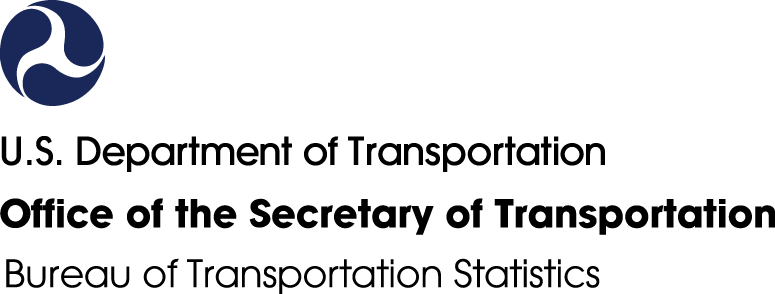 F. Physical Characteristics – Transmission Type, Towing Capacity, Cabin Height
What type of transmission did this vehicle have?
    - Automatic
    - Manual
    - Both
    - Other – please specify

What was this vehicle’s towing capacity in pounds? 
     _________ pounds
What was the height of this vehicle’s cabin (measured from the ground to the top of the roof)?
Include any equipment that extends above the roof of the cabin such as an antenna, a fairing, or a smoke stack
                          ___Feet   ___Inches
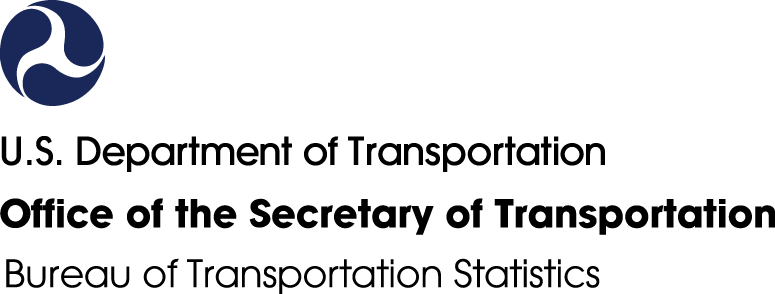 F. Physical Characteristics – Standard Features
In 2021, did this vehicle have any of the following standard features?

     - Air bags
     - Anti-lock brake system
     - Cruise control
     - Driver-facing camera
     - Global Positioning System (GPS) for fleet transponder use only (no navigational aid)
     - Global Positioning System (GPS), with navigation
     - Internet access
     - Rollover protection
     - None of the above
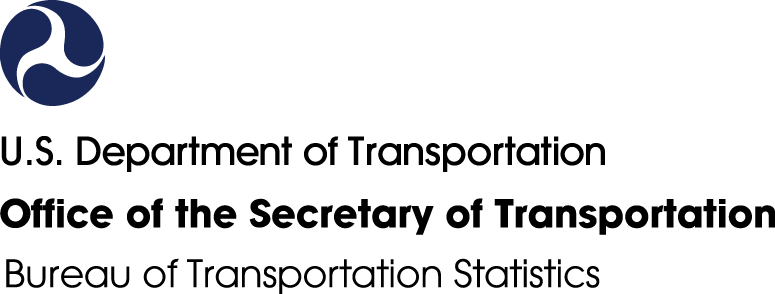 F. Physical Characteristics – Driving Control Assistance Features
In 2021, did this vehicle have any of the following driving control assistance features?
- Adaptive cruise control
- Active driving assistance
- Lane keeping assistance
- None of the above
Example of Help Text:
Adaptive cruise control – Assists with acceleration and/or braking to maintain a prescribed distance between it and a vehicle in front. Some systems can come to a stop and continue.
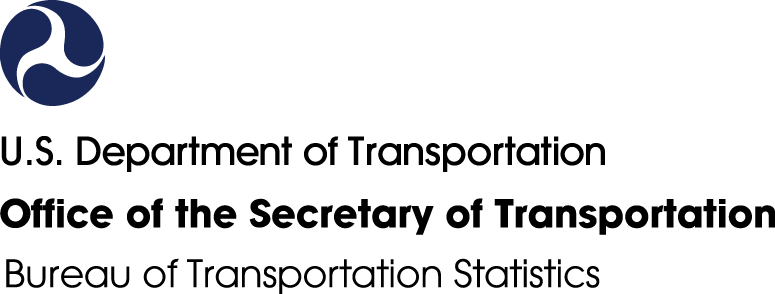 F. Physical Characteristics – Collision Warning Features
In 2021, did this vehicle have any of the following collision warning features?
- Blind spot warning
- Forward collision warning
- Lane departure warning
- Parking obstruction warning
- Rear cross traffic warning
- None of the above
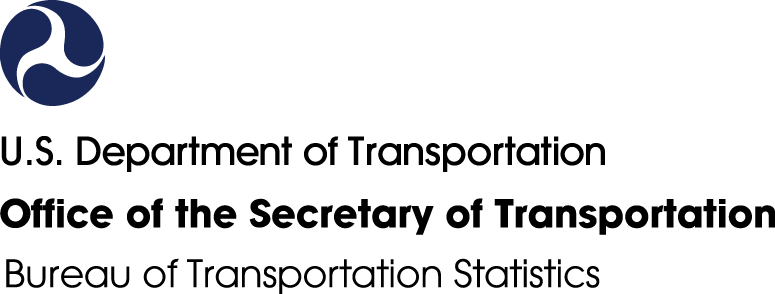 F. Physical Characteristics – Collision Intervention Features
In 2021, did this vehicle have any of the following collision intervention features?
- Automatic emergency braking
- Automatic emergency steering
- Rear automatic emergency braking
- None of the above
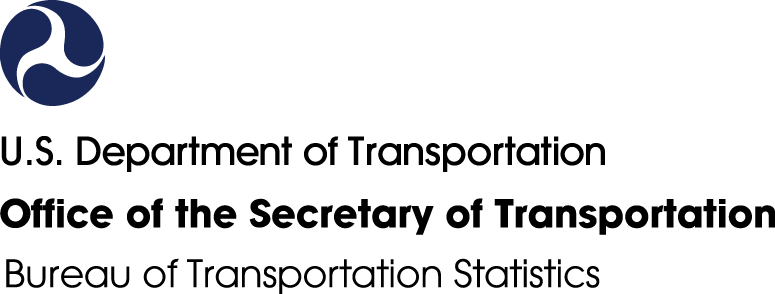 F. Physical Characteristics – Parking Assistance Features
In 2021, did this vehicle have any of the following parking assistance features?
- Active parking assistance
- Remote parking assistance
- None of the above
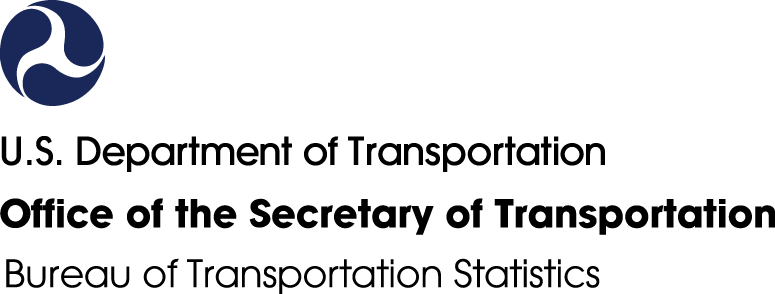 F. Physical Characteristics – Driver Assistance Systems Features
In 2021, did this vehicle have any of the following other driver assistance systems features?
- Automated high beams
- Backup camera
- Driver monitoring
- Head-up display
- Night vision
- Surround-view camera
- None of the above
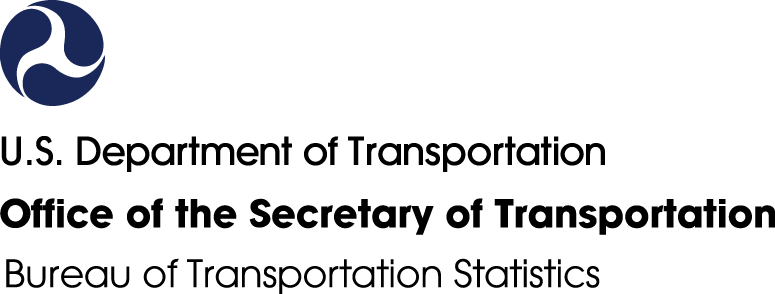 F. Physical Characteristics – Fuel Economy Features
In 2021, did this vehicle have any of the following added fuel economy features?
Light Trucks
Heavy Trucks
Aerodynamic bumper
Aerodynamic hood
Aerodynamic mirrors
Automatic engine shutoff technology
Automatic tire inflation system
Hybrid-electric drivetrain (no plug)
Idle-reducing technologies (portable auxiliary pack, electrification, etc.)
Low rolling resistance tires
Plug-in hybrid-electric drivetrain
None of the above
Aerodynamic bumper
Aerodynamic hood
Aerodynamic mirrors
Automatic engine shutoff technology
Automatic tire inflation system
Fairings (under body or side)
Fuel tank covers
Gap reducers
Hybrid-electric drivetrain (no plug)
Idle-reducing technologies (portable auxiliary pack, electrification, etc.)
Low rolling resistance tires
Nose cones
Plug-in hybrid-electric drivetrain
Side skirts
None of the above
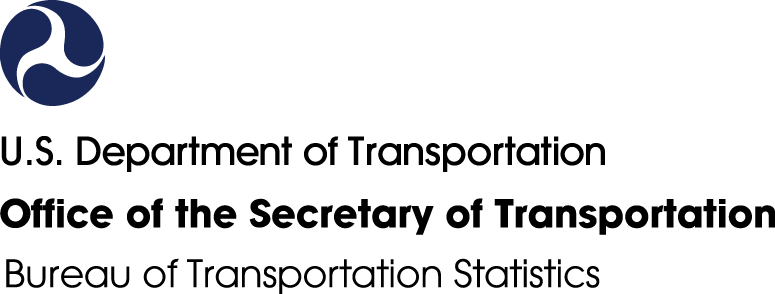 F. Physical Characteristics – Other Features
Light Trucks
In 2021, did this vehicle have any of the following other features?
- Aerial work platform/bucket
- Air compressor (except for air brakes)
- Air springs
- Crane
- Hoist
- Lift gate
- Mounting bar for snowplow
- Partitions, shelves, racks, or bins
- Power take-off
- Telematics (for fleet management)
- Toolbox
- Winch
- None of the above
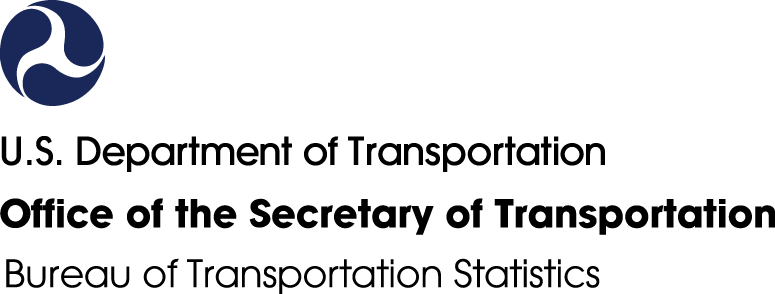 F. Physical Characteristics – Other Features
Heavy Trucks
In 2021, did this vehicle have any of the following other features?
- Air compressor (except for air brakes)
- Air springs
- Auxiliary generator
- Crane
- Digger derrick
- Emergency lights
- Engine retarder/brakes
- Hitch
- Hoist
- Inverter (generator powered by the unit)
- Ladder rack
- Lift gate
- Partitions, shelves, racks, or bins
- Power take-off
- Railway adapter axles
- Refrigerator
- Spreader (salt, sand)
- Telematics (for fleet management)
- Toolbox
- Welder
- Winch
- None of the above
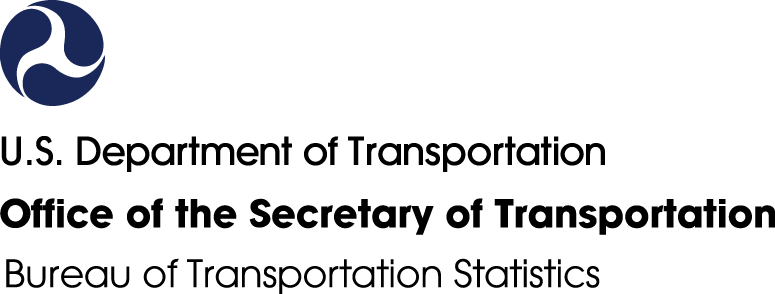 G. Time Operated
In 2021, how many months was this vehicle used?
    - 12 months
    - 7-11 months
    - 2-6 months
    - 1 month or less
    - Vehicle not used (no miles driven)

In 2021, what reasons (if any) was this vehicle NOT in use for periods of 90 consecutive days or more?
    - Not applicable
    - Seasonal
    - Not needed/idle (excluding seasonal)
    - Under repair
    - Other—please specify
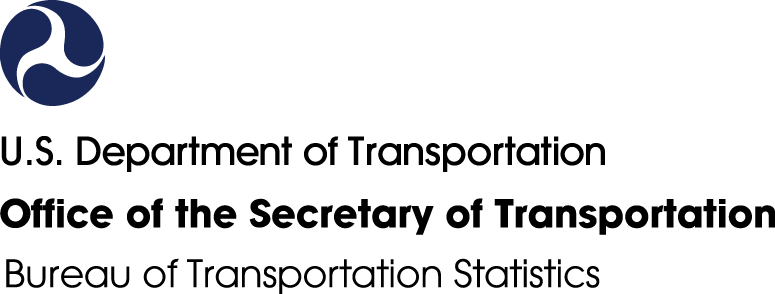 H. Home Base
What was the primary function of the home base from which this vehicle operated?
    - Private residence
    - Corporate office/headquarters
    - Terminal or motor pool
    - Distribution center
    - Manufacturing plant
    - Farm/agricultural production
    - Mining or other energy production site
    - Truck leasing company
    - Port
    - Other—please specify

    - No home base
Where was the home base of this vehicle on July 1, 2021?
    City, State, Zip, County/Parish/Borough

In addition to this vehicle, how many other vehicles/trailers were operated from the home base location?
____ Pickups, small vans (including minivans), and SUVs
____ Semi-trucks (tractor/trailer trucks)
____ Any other trucks or vans
____ Trailers (including trailer mounted equipment)
____ Converter dollies

    - No other vehicles at this home base
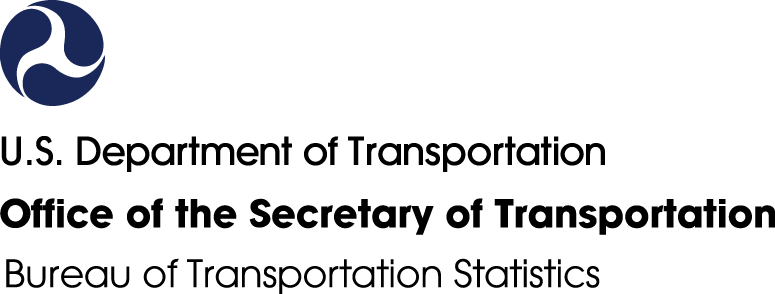 I. Miles – Annual Miles and MPG
How many total miles was this vehicle driven in 2021?
                ______miles

How was the annual mileage calculated?
    - Odometer readings
    - Gas or fuel receipts
    - Trip meter
    - GPS
    - Other—please specify
How many miles-per-gallon (mpg) did this vehicle average in 2021?
If compressed natural gas (CNG), liquified natural gas (LNG), or electricity is used, give miles per gasoline gallon equivalent (GGE) or diesel gallon equivalents (DGE). Where 1 GGE = 5.66 lbs CNG, or 1 DGE = 6.38 lbs CNG.  1 DGE = 6.06 lbs LNG.  1 GGE = 33.7 kWh electricity.             _ _ _._ mpg

How was miles-per-gallon calculated?
    - Odometer readings
    - Gas or fuel receipts
    - Trip meter
    - GPS
    - Other—please specify
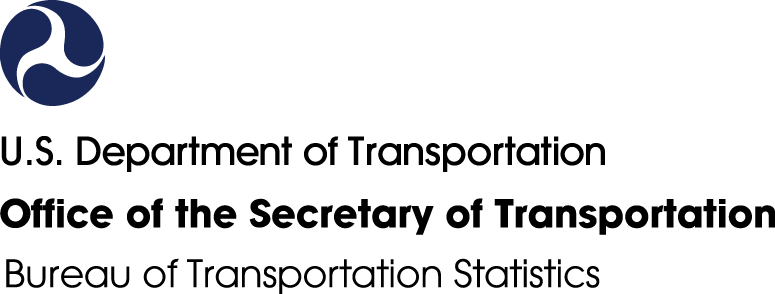 I. Miles – Jurisdictions and Range of Operation
What was the approximate percentage of this vehicle’s 2021 mileage for each of the following jurisdictions?

Operated within the home base state
Operated in states other than the home base state (or has no home base)
Operated in Canada
Operated in Mexico
What was the approximate percentage of this vehicle’s 2021 mileage driven within the following ranges of operation?

50 miles or less from its home base
51 to 100 miles from its home base
101 to 200 miles from its home base
201 to 500 miles from its home base
More than 500 miles from its home base

What was the approximate percentage of this vehicle’s 2021 mileage driven off road (not on an established public or private road)?
______%
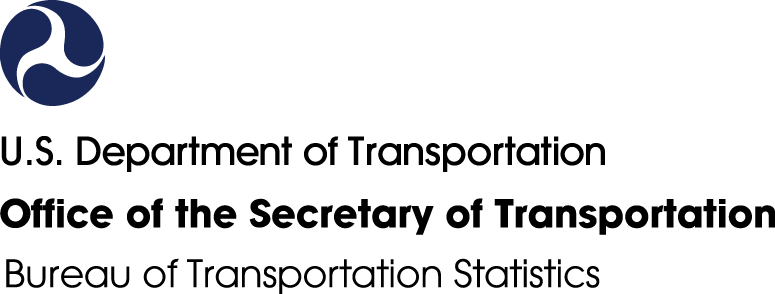 I. Miles – Lifetime Miles, Idling, Auxiliary Power
How many miles has this vehicle been driven since it was manufactured?
      ________miles


Heavy Trucks Only
In 2021, what was the approximate percentage of this vehicle’s operating time spent idling (stationary)?
       ______%

In 2021, what was the approximate percentage of this vehicle’s operating time spent using an auxiliary power unit?
      ______%
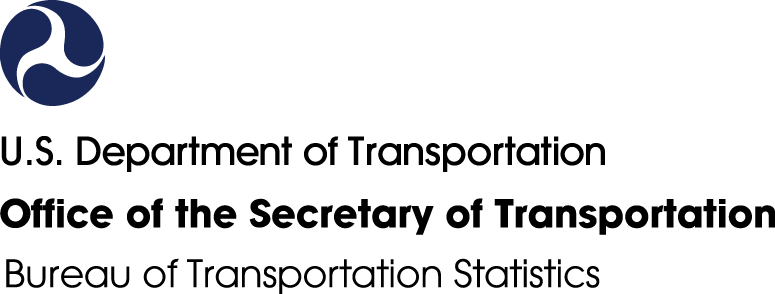 J. Fuel and Maintenance – Fuel Types
In 2021, what type of fuel or fuel combination was most often used in this vehicle?
If a fuel combination was used, select ALL that make up the combination.
Light Trucks
Heavy Trucks
Gasoline 
Diesel (including biodiesel)
Propane (liquefied petroleum gas)
Alcohol fuels – ethanol (E85, E100)
Electricity
Compressed Natural Gas (CNG)
Liquified Natural Gas (LNG)
Other—please specify
Gasoline 
Diesel (including biodiesel)
Propane (liquefied petroleum gas)
Alcohol fuels – ethanol (E85, E100)
Electricity
Compressed Natural Gas (CNG)
Liquified Natural Gas (LNG)
Other—please specify
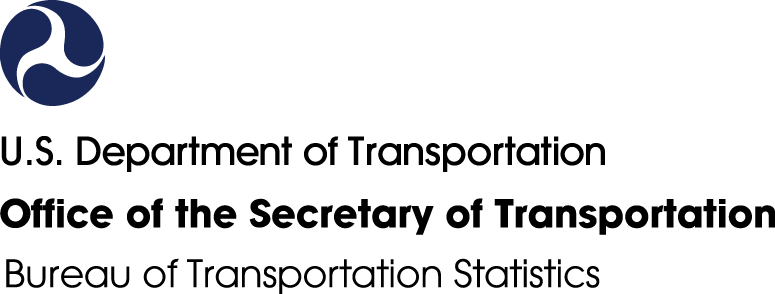 J. Fuel and Maintenance – Refueling and General Maintenance
In 2021, at what type of location was this vehicle typically refueled?

Gas station
Truck stop
Your own facility (including home, farm, ranch, on-site by mobile supplier, etc.)
Other company’s/contractor’s facility not open to the public
Other—please specify
In 2021, who performed any GENERAL maintenance (oil change, brake change, headlight
replacement, etc.) on this vehicle? Mark all that apply

General repair business or private mechanic (includes gas stations, truck stops, parts store, etc.)
Dealership service department
Leasing company
Yourself, spouse, friend, etc. while not employed by any maintenance type facility
Company-owned maintenance facility
None performed
Other—please specify
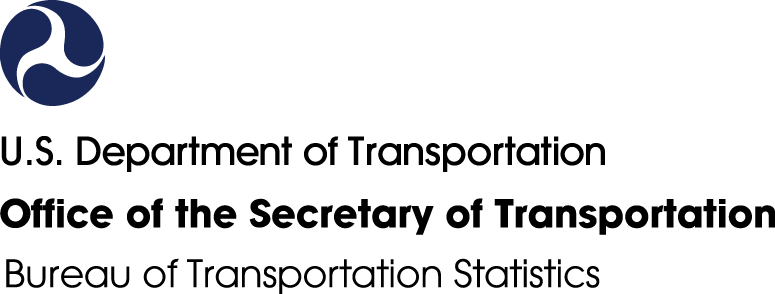 J. Fuel and Maintenance – Extensive Repairs
In 2021, were any EXTENSIVE repairs over $500 performed on this vehicle? Yes/No
EXTENSIVE repair means a repair that requires the replacement of a costly part to have the vehicle fully operational again.  Exclusions (i) Repair that can be remedied temporarily without special tools or parts.  (ii) Tire disablement without other damage even if no spare tire is available.  (iii) Headlamp or taillight damage.  (iv) Damage to turn signals, horn, or windshield wipers which makes them inoperative.
Who performed these EXTENSIVE repairs? 
Mark all that apply

General repair business or private mechanic (includes gas stations, truck stops, parts store, etc.)
Dealership service department
Leasing company
Yourself, spouse, friend, etc. while not employed by any maintenance type facility
Company-owned maintenance facility
Other—please specify
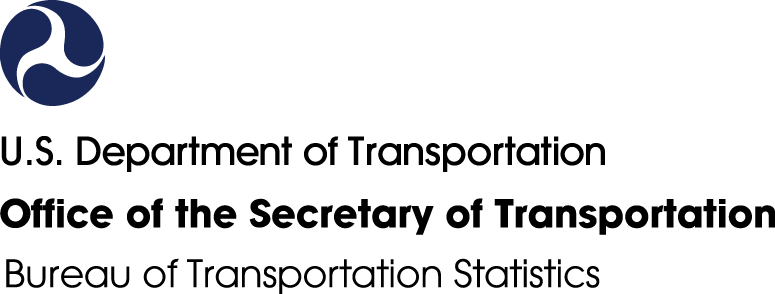 J. Fuel and Maintenance – Cost of Repairs and Engine Rebuild
Has this vehicle’s engine EVER been rebuilt or overhauled? 
Yes
No
Don’t know

In what year was this vehicle’s engine LAST rebuilt or overhauled?
       Year ______
What was the total cost of all GENERAL maintenance in 2021?
$_______
What was the total cost of all EXTENSIVE repairs in 2021?
$_______
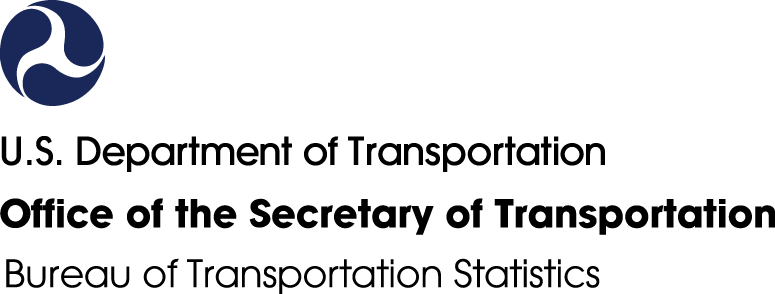 K. Vehicle Configuration – Trailer Use
In 2021, was this vehicle used to pull a trailer?
Trailer mounted equipment should be treated as a trailer.
Yes
No  Go to vehicle length

In 2021, did this vehicle pull a trailer for at least half of all miles driven?
Trailer mounted equipment should be treated as a trailer.
Yes, this vehicle pulled a trailer for 50% or more of all miles driven  Go to trailer characteristics
No, this vehicle pulled a trailer for less than 50% of all miles driven  Go to vehicle length
Heavy Trucks Only
In 2021, which of the following did this vehicle pull most often?
Single trailer
Double trailer
Triple trailer
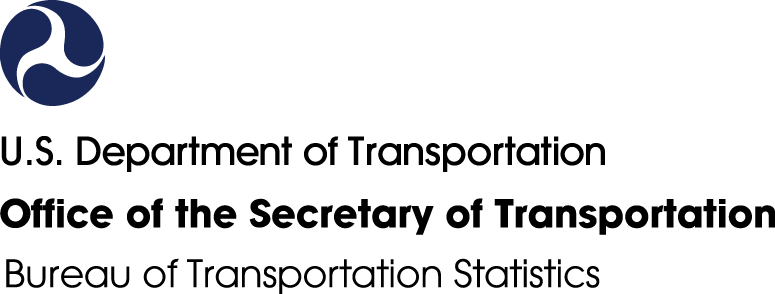 K. Vehicle Configuration – Trailer Characteristics
How many axles were on the trailer unit most often pulled by this vehicle?
One axle on trailer
Two axles on trailer
Three or more axles on trailer*


What was the length, in feet, of the trailer unit most often pulled by this vehicle?
       ____ Feet
Heavy Trucks Only
What was the exterior width of this trailer?
96 inches
102 inches
Other—please specify
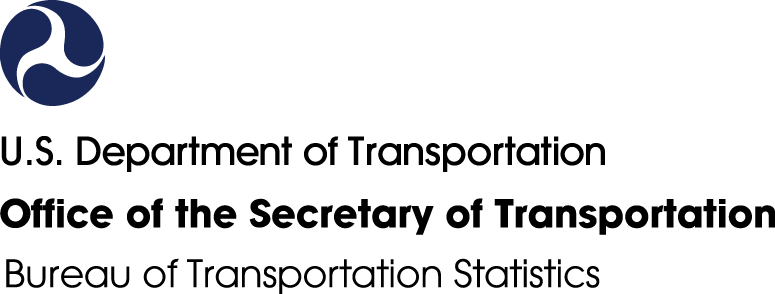 *For heavy trucks that pull more than one trailer, the response categories are different for double or triple trailers and go up to eight or more axles.
K. Vehicle Configuration – Trailer Type
Heavy Trucks Only
Which type of trailer resembled that most often attached to this vehicle?
Automobile carrier (stinger steered)
Automobile carrier (conventional – rack above cab)
Automobile carrier (high mount – no rack above cab, excluding curtain, van, or flatbed)
Beverage or bay
Container
Curtainside
Dump (including side, belly, or bottom dump)
Flatbed, platform
Intermodal chassis
Livestock (including livestock drop frame)
Logging
Low boy (platform with depressed center)
Mobile home toter
Open top (including vans, low-side grain, fruit, etc.)
Tank, dry bulk
Tank, liquids or gases
Van, basic enclosed (dry cargo)
Van, drop frame (excluding livestock)
Van, insulated non-refrigerated
Van, insulated refrigerated
Other—please specify
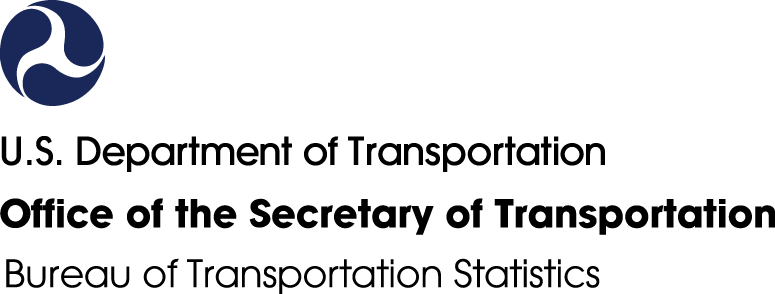 K. Vehicle Configuration – Add-on Equipment
Did the trailer have any of the following add-on equipment?
Mark ALL that apply.

Aerodynamic reflectors
Aluminum wheels
Front fairing
Lightweight landing gear
Rear fairing (trailer tail, boat tail)
Side skirts
Undercarriage aerodynamic devices
None of the above
Other—please specify
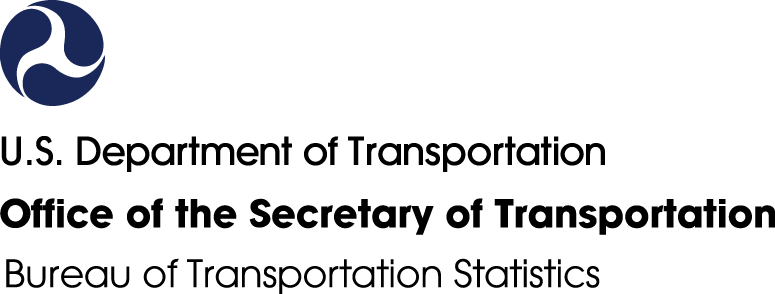 K. Vehicle Configuration – Total Length
Referring to the most common configuration (no trailer or trailer pulled), what was the total length of this vehicle or vehicle/trailer configuration?
Light Trucks
Heavy Trucks
Less than 16.0 feet
16.0 to 19.9 feet
20.0 to 27.9 feet
28.0 to 35.9 feet
36.0 to 40.9 feet
41.0 to 44.9 feet
45.0 to 49.9 feet
Other—please specify
Less than 16.0 feet
16.0 to 19.9 feet
20.0 to 27.9 feet
28.0 to 35.9 feet
36.0 to 40.9 feet
41.0 to 44.9 feet
45.0 to 49.9 feet
50.0 to 54.9 feet
55.0 to 59.9 feet
60.0 to 64.9 feet
65.0 to 69.9 feet
70.0 to 74.9 feet
75.0 to 79.9 feet
80.0 feet or more
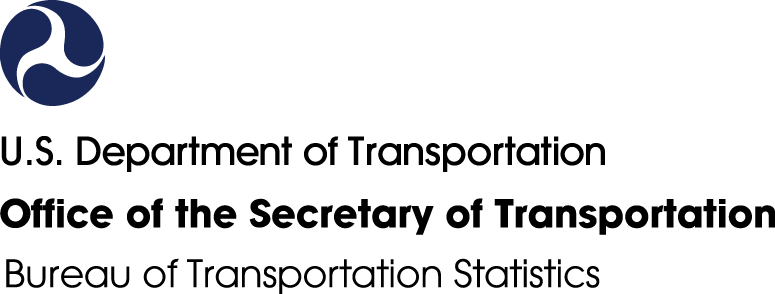 L. Weight – Vehicle Weight
Light Trucks
What was the weight of this vehicle or vehicle/trailer combination without any cargo?
Less than 6,001 pounds
6,001 to 8,500 pounds
8,501 to 10,000 pounds
Other—please specify
What was the average weight (vehicle weight plus cargo weight) of this vehicle or vehicle/trailer combination as it was most often operated when carrying a typical load during 2021?
Light Trucks
Heavy Trucks
Heavy Trucks
Less than 6,001 pounds
6,001 to 8,500 pounds
8,501 to 10,000 pounds
10,001 to 14,000 pounds
14,001 to 16,000 pounds
16,001 to 19,500 pounds
Other—please specify
___________ pounds
Referring to the most common vehicle configuration (either no trailer, or a single, double, or triple trailer(s) pulled), what was the weight of this vehicle or vehicle/trailer combination without any cargo?
              ___________ pounds
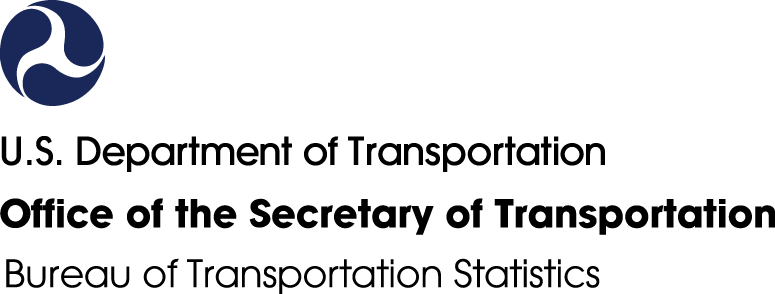 L. Weight – Overweight permits
Heavy Trucks Only
In 2021, how many annual overweight permits did you purchase for this vehicle?
     _______Permits
In 2021, how many trips were taken with this vehicle that required the purchase of single trip overweight permits?
     ______Trips
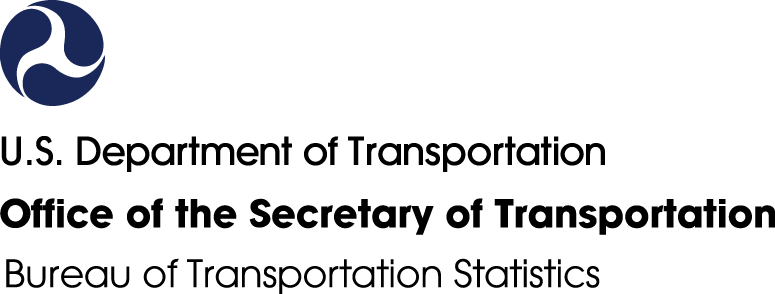 M. Kind of Business – Business Activity
In 2021, was this vehicle used, at least partially, for any commercial or business-related activities?
Yes, this vehicle was used at least part time for commercial activities
No, this vehicle was strictly used for personal use Go to contact information
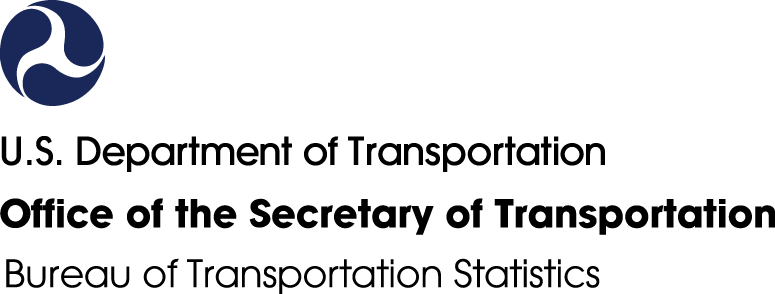 M. Kind of Business - Industry
Which of the following best described the business activity in which this vehicle was most often used in 2021?
Landscaping
Manufacturing
Mining
Online delivery services (includes food or parcels)
Retail trade
Utilities
Vehicle leasing or rentals
Warehousing and storage
Waste management and remediation
Wholesale trade
Other services
Other—please describe
Accommodation or food services
Agriculture (crop and animal production)
Arts, entertainment, or recreation services
Construction – residential
Construction – nonresidential
Fishing, hunting, trapping
Forestry and logging
For-hire transportation (of goods or people)
Fuel wholesale or distribution
HVAC, plumbing, electrical
Information services
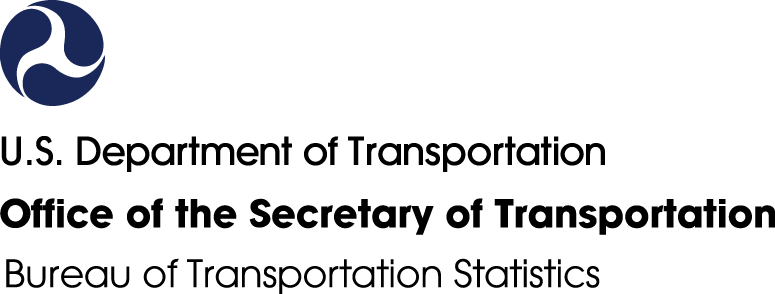 M. Kind of Business – Operator Classification
What was the approximate percentage of this vehicle’s 2021 mileage for each of the following activities?
In 2021, was this vehicle used for any of the following commercial activities?
Mark ALL that apply
Transporting goods belonging to you or your company
Transporting goods belonging to another person or company
Transporting tools related to your business
Transporting paying passengers
Used as a daily or short term rental
Other—please specify
Transporting goods belonging to you or your company  ____%
Transporting goods belonging to another person or company  ____%
Transporting tools related to your business  ____%
Transporting paying passengers  ____%
Used as a daily or short term rental  ____%
Personal use (non-commercial use) ____%
Other—please specify  ____%
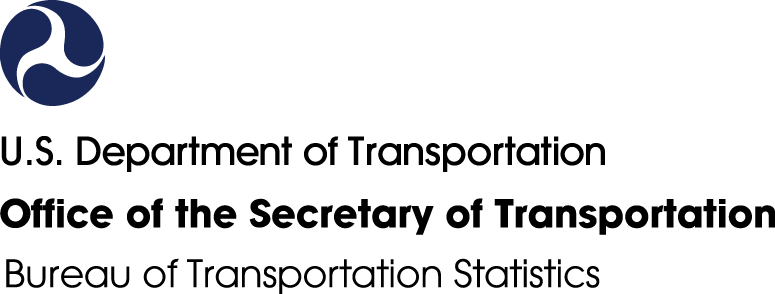 N. For-Hire
Heavy Trucks Only
What was the approximate percentage of this vehicle or vehicle/trailer combination’s 2021 mileage for each of the following kinds of service?
Single shipment carried at one time (Truckload)  ____%
Multiple shipments carried at one time (Less-than-truckload) ____%
In 2021, how many loads and/or runs did this vehicle or vehicle/trailer combination average in a week?
Load and/or runs per week _____
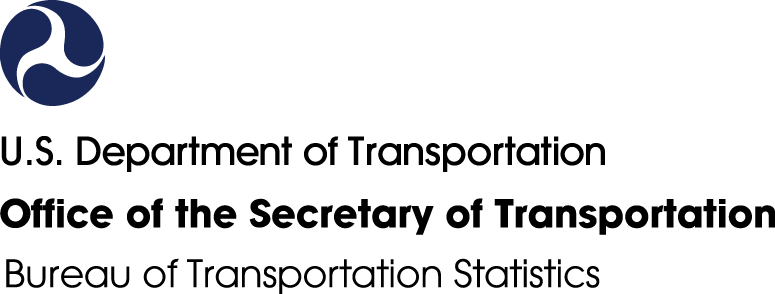 O. Products, Equipment, or Materials
What was the approximate percentage of this vehicle’s 2021 mileage that this vehicle was filled to physical capacity (cubed out)?  ___%

What was the approximate percentage of this vehicle’s 2021 mileage that this vehicle was filled to weight limit (weighed out)?  ___%
What was the approximate percentage of this vehicle’s 2021 mileage for each of the following categories? 
Total should sum to 100%
Empty – NOT CARRYING any products, tools, equipment, or materials ___%
Loaded – CARRYING products, tools, equipment, or materials ___%
In 2021, for the miles driven while carrying a load, what percentage of those “LOADED miles” were driven while carrying the following products, tools, equipment, or materials? 
(Respondents select from a list of about 50 products)
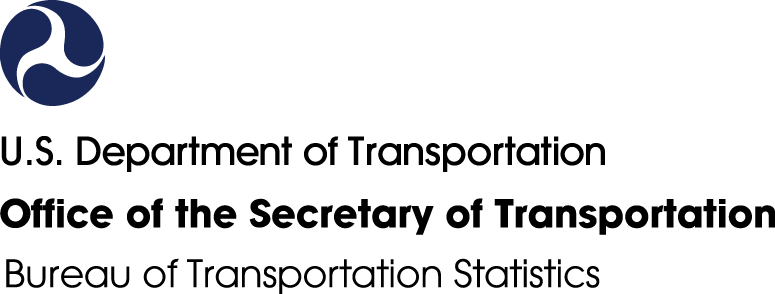 O. Products, Equipment, or Materials
Heavy Trucks Only
What was the approximate percentage of this vehicle’s 2021 mileage driven to reposition the empty vehicle to a new location for the next load? ____%

What was the approximate percentage of this vehicle’s 2021 mileage driven empty or deadhead directly back to home base? ____%

In 2021, did this vehicle EVER take less efficient routes due to:
Low height on a bridge or a tunnel
Weight restriction on a bridge
Weight restriction on a highway
None of the above
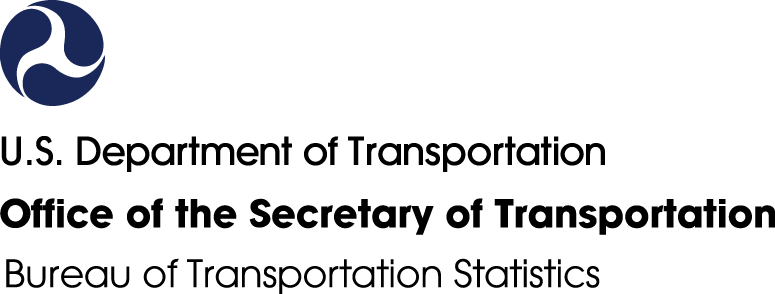 P. Hazardous Materials
Heavy Trucks Only
At any time during 2021, was this vehicle used to transport hazardous materials in quantities large enough to have a hazmat placard on the vehicle as required by 49 CFR Part 172 Subpart F? 
Yes  Go to next question
No  Go to contact information

What was the approximate percentage of this vehicle’s 2021 mileage used to transport hazardous materials in quantities large enough to have a hazmat placard on the vehicle as required by 49 CFR Part 172 Subpart F?  ____%

What was the approximate percentage of this vehicle’s 2021 mileage for which this vehicle carried each of the following types of hazardous materials?
Only report percentages for those hazardous materials carried in quantities large enough to have a hazmat placard on the vehicle. Percentages can add to more than 100% if more than one hazardous material was carried at the same time.
     (Respondents select from a list of 21 hazmat classes and divisions)
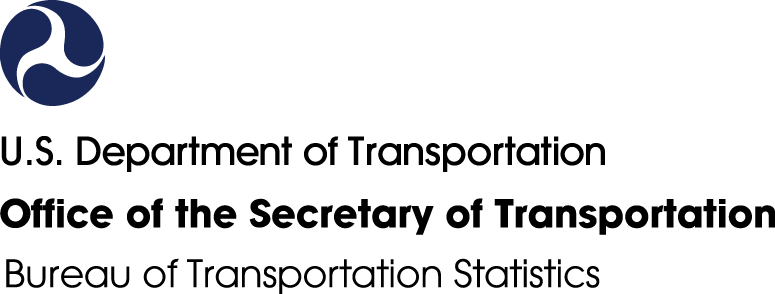 What’s next?
May 2021		Public comment period ends
June 2021                 	Finalize question wording
February 2022          	Data collection begins
October 2022            	Data collection ends

Fall 2023    		2021 VIUS data release
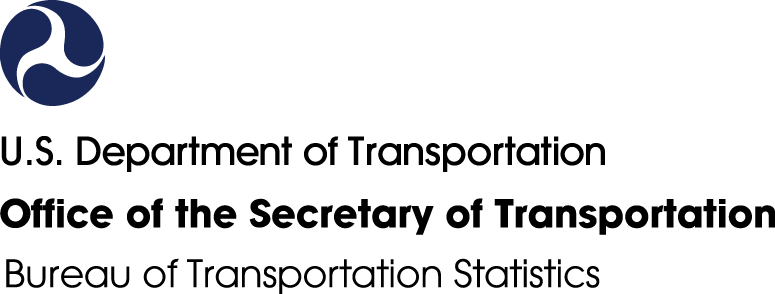 VIUS Webpages
For more information, visit our webpages at:
www.bts.gov/vius
www.census.gov/vius
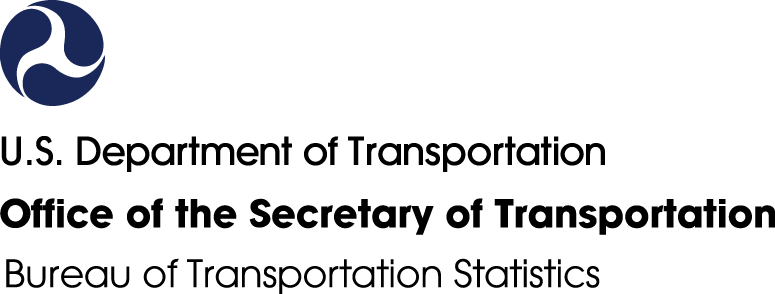 Q & A Session
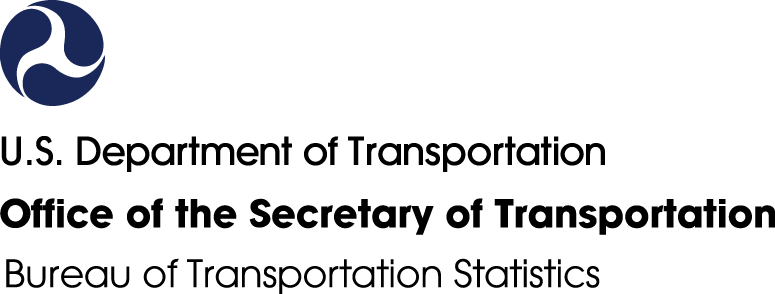 Contact Information
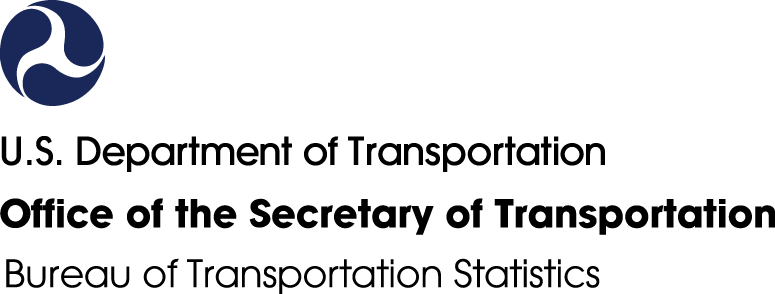